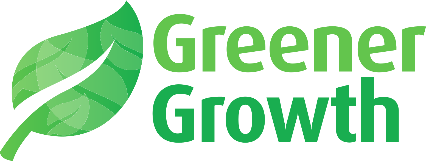 greenergrowth.co.uk
info@greenergrowth.co.uk
Jo: 07740707073
Jannine: 07852664818
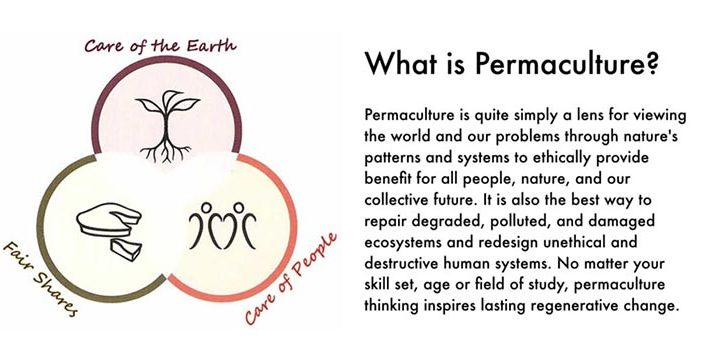 What is permaculture?
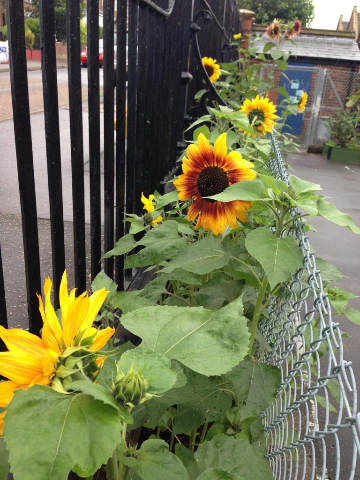 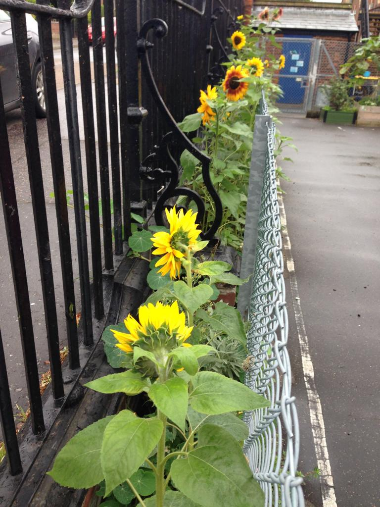 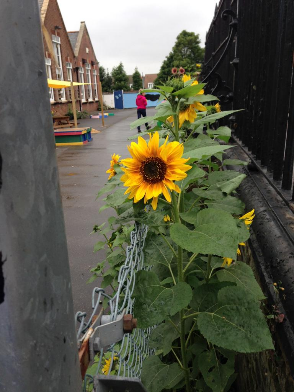 Always use the edges!
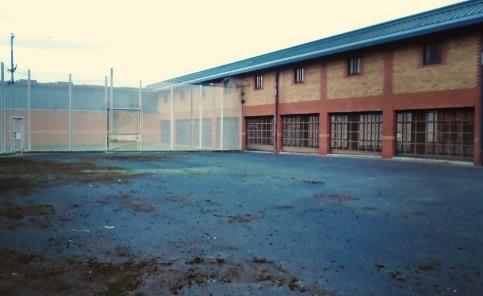 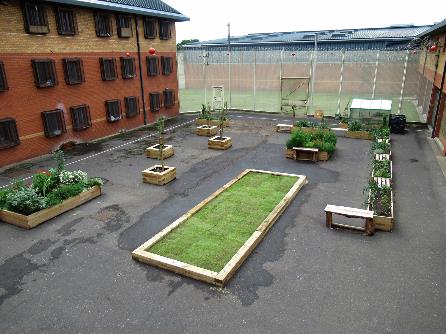 HMP Whitemoor
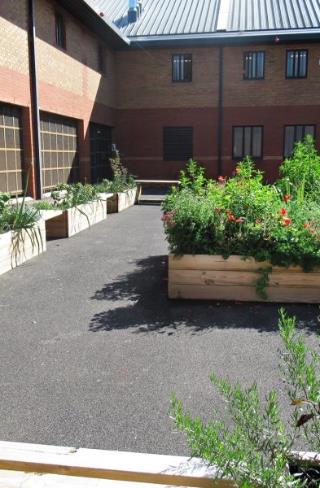 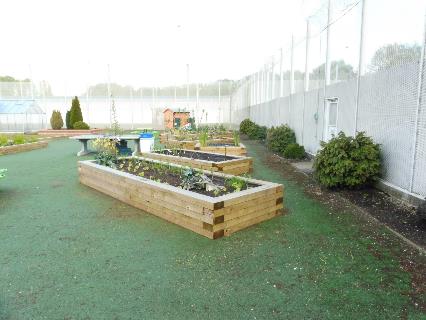 HMP Whitemoor
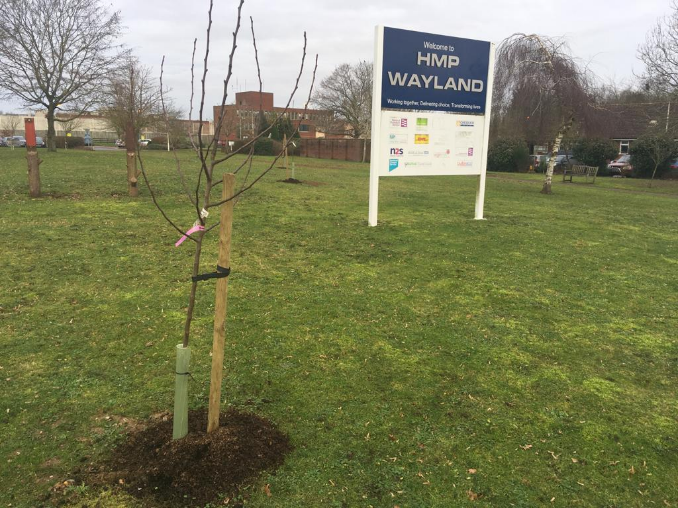 HMP Wayland
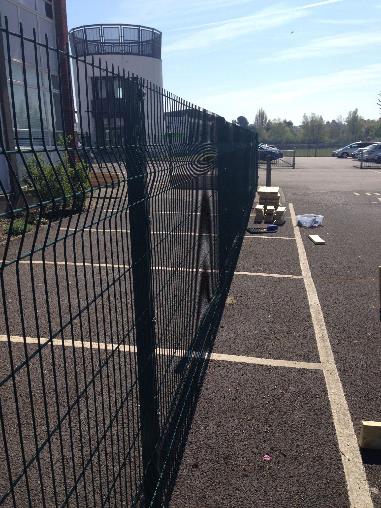 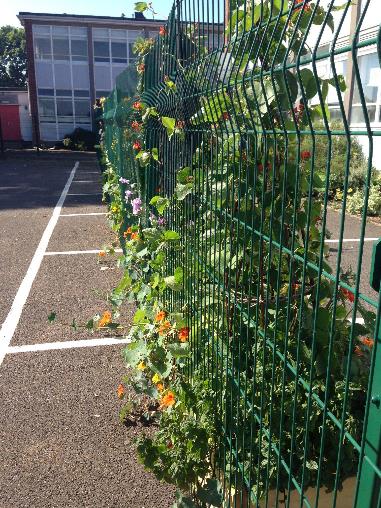 East Point Academy
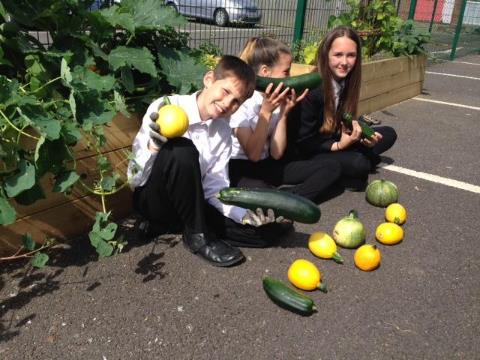 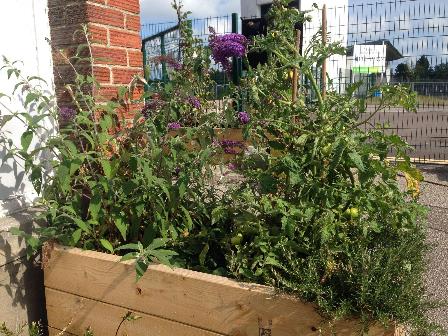 East Point Academy
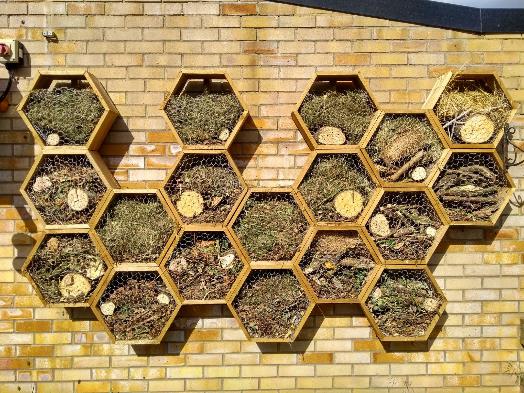 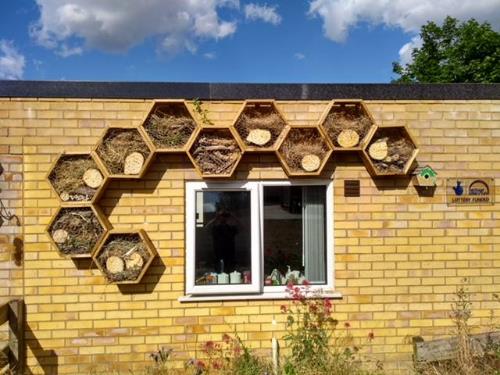 Barnham Primary School
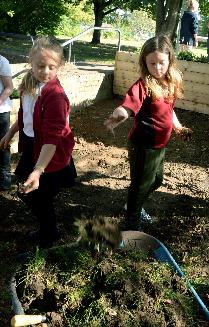 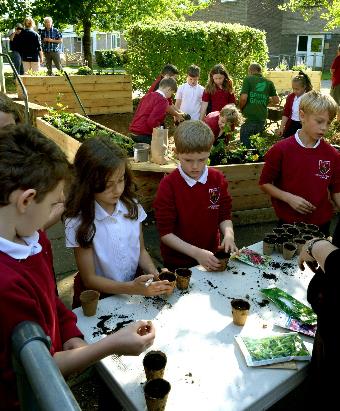 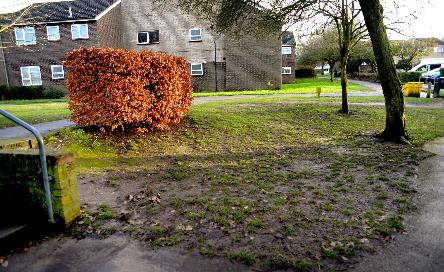 Southgate Community Centre
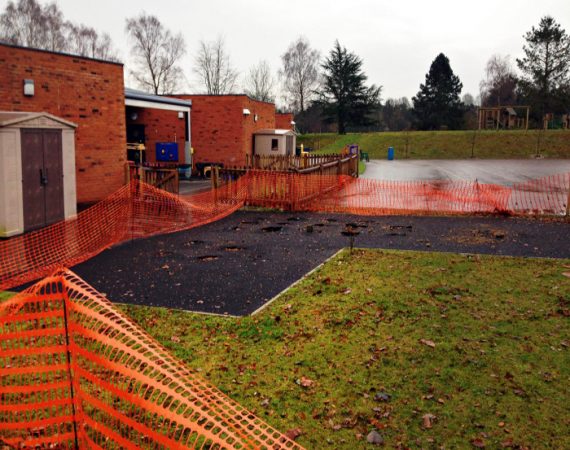 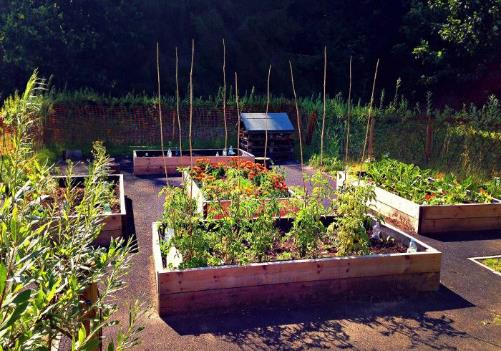 Little Plumstead
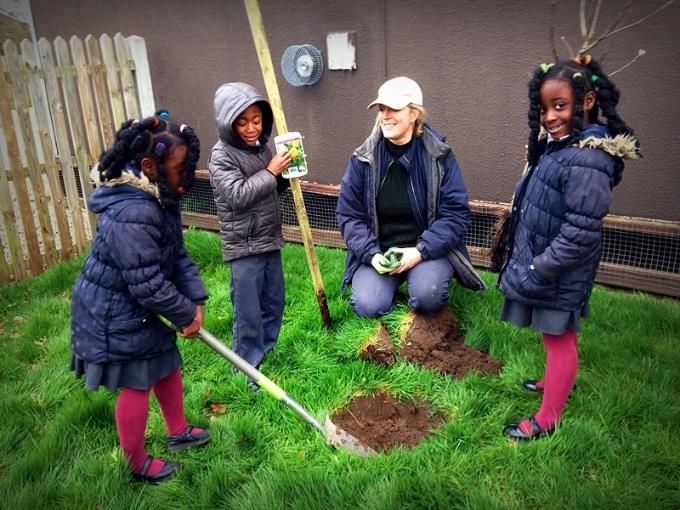 Cecil Gowing School
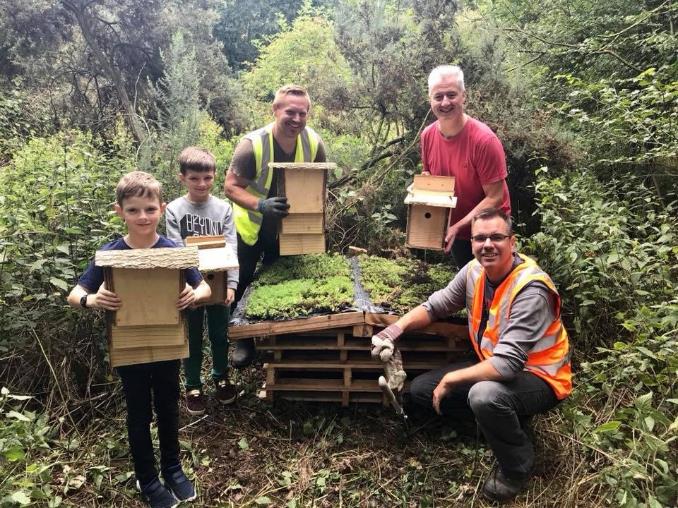 St Olave’s Woodland
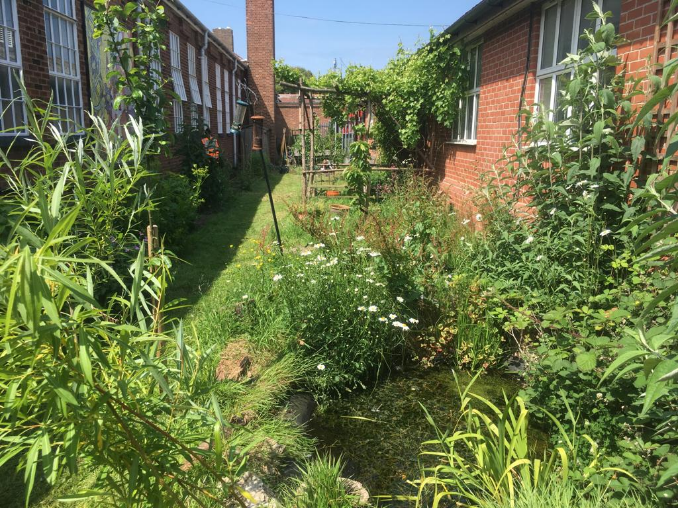 East Point Academy
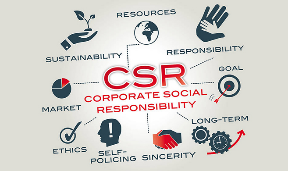 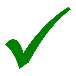 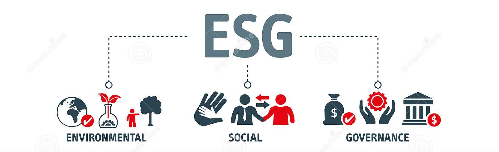 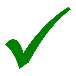 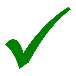 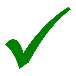 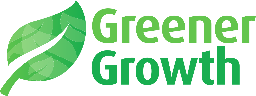 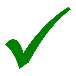 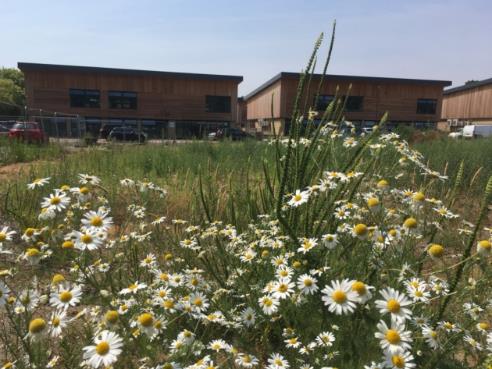 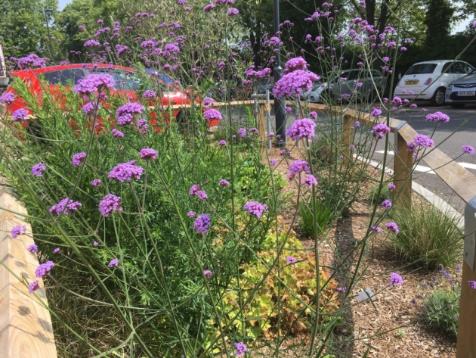 Riduna Park
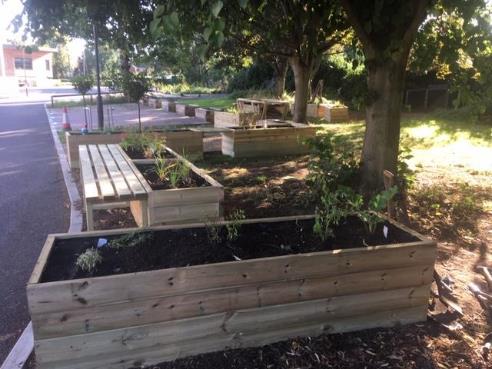 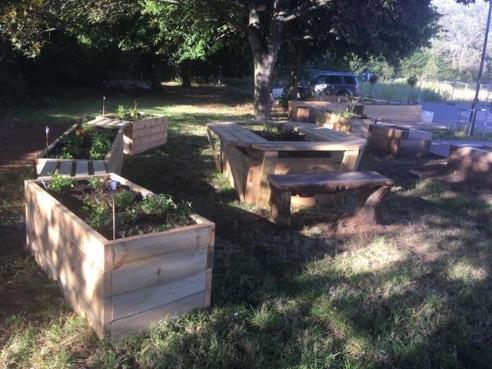 Riduna Park
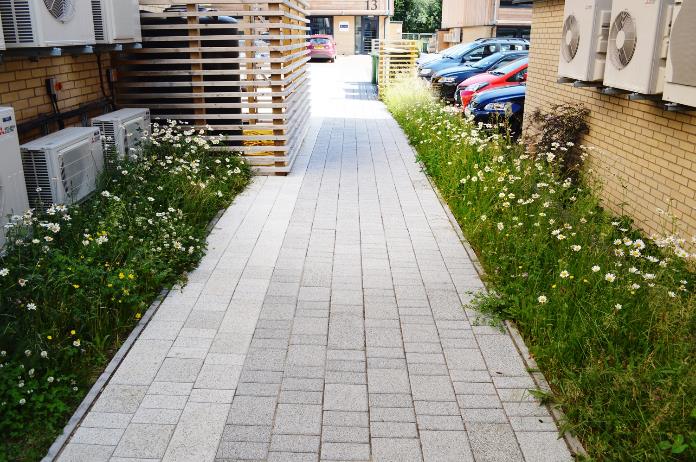 Riduna Park
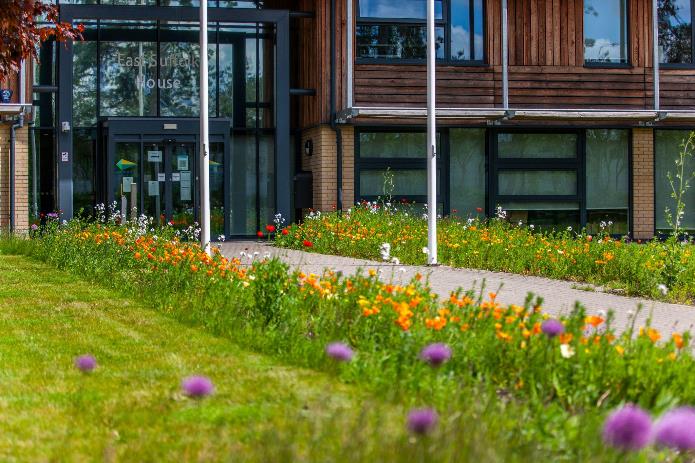 East Suffolk House
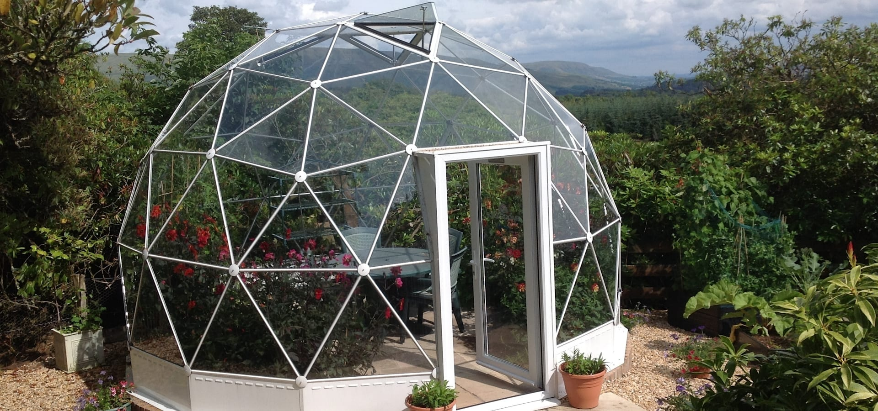 Solar Dome
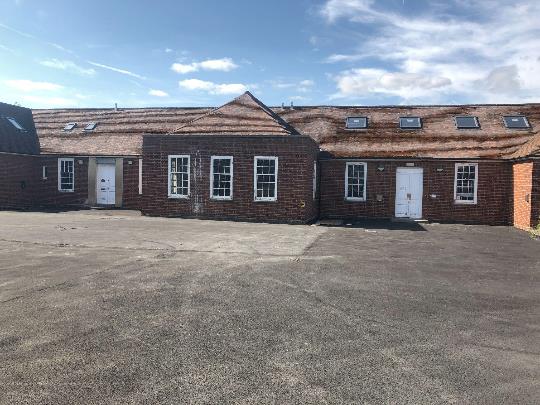 Before
Heathfield House
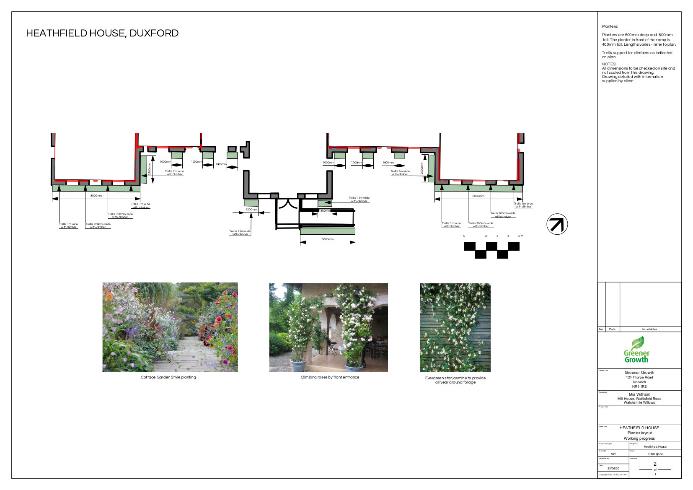 Heathfield House
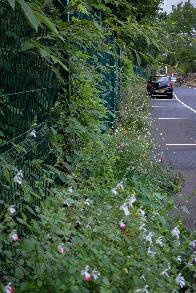 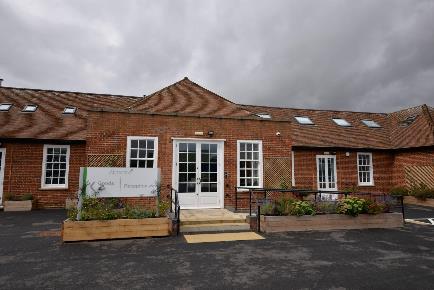 After
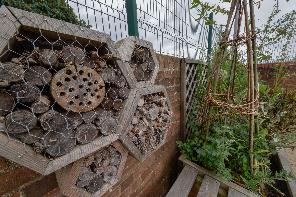 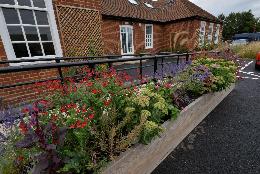 Heathfield House
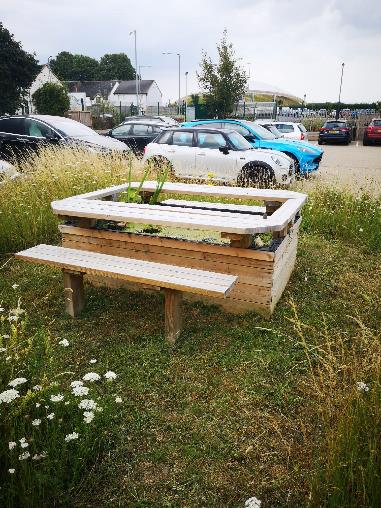 Staff Breakout Area
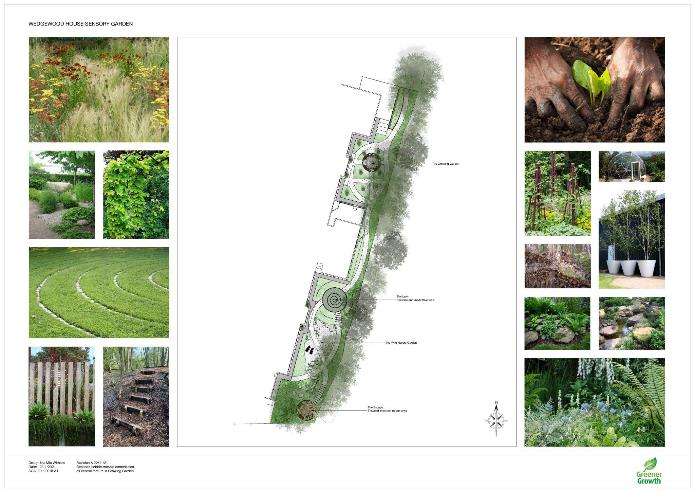 Wedgewood House
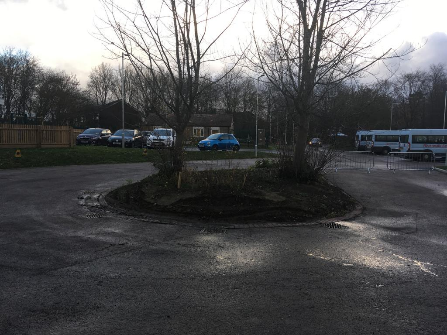 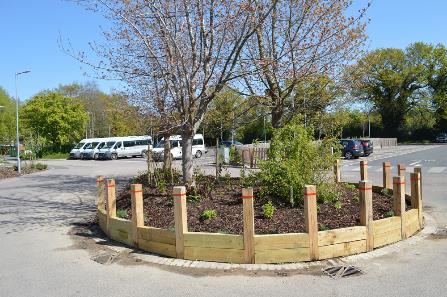 Riverwalk Car Park
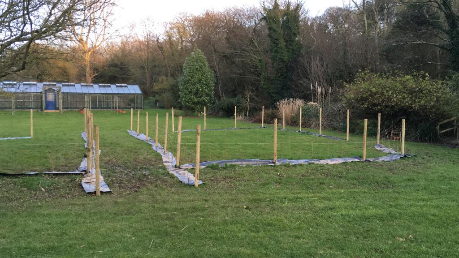 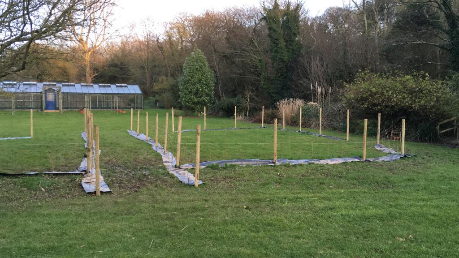 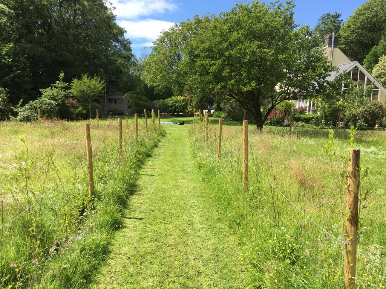 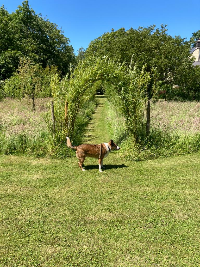 Tregwynt Nursery
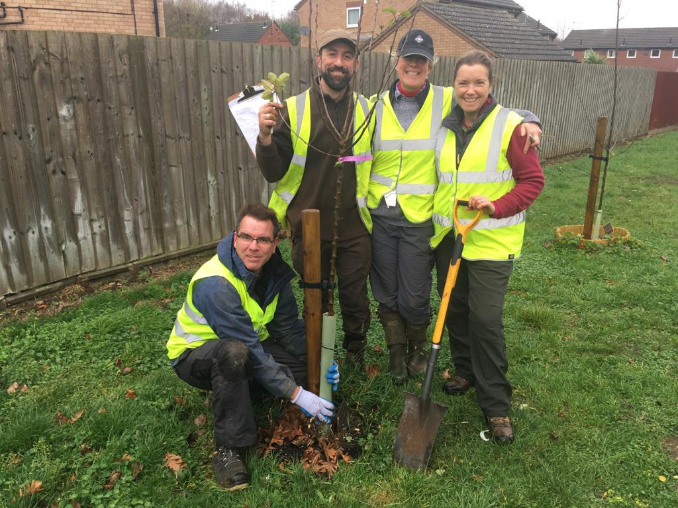 Team Building
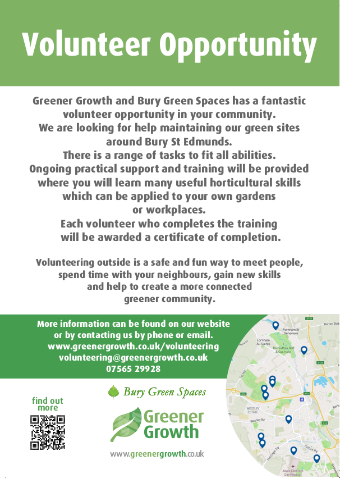 Volunteer Leaflet
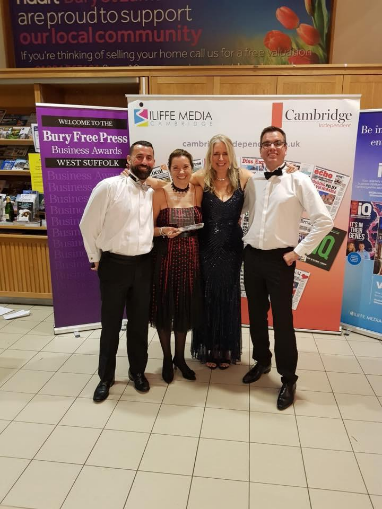 We won something!
We’re all winners if we work together
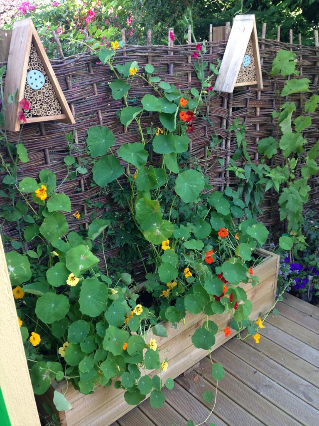 greenergrowth.co.uk
info@greenergrowth.co.uk
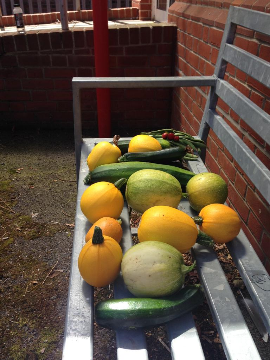 Jo: 07740707073
Jannine: 07852664818
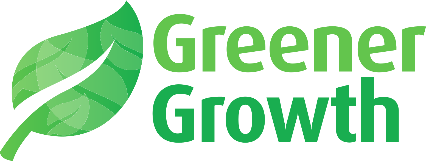